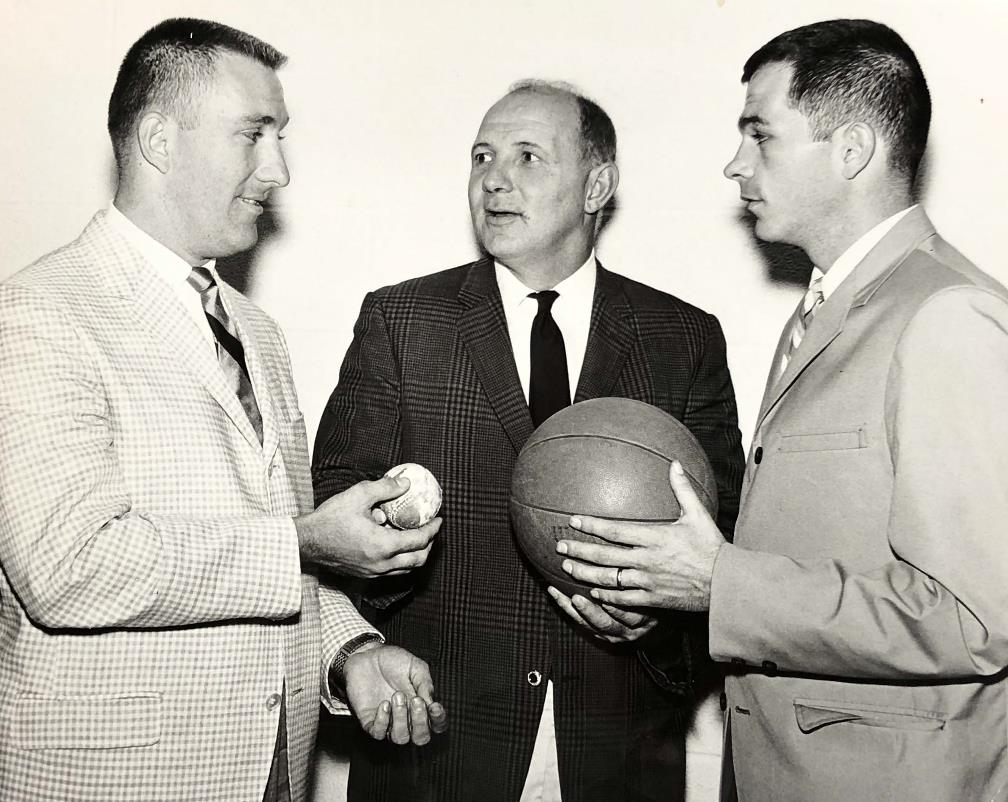 Dick Rockwell

Tom Niland Jr.

Tom Cooney ‘64
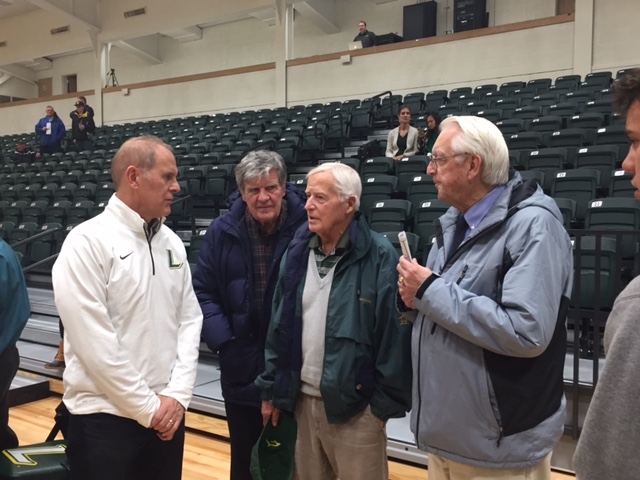 John Beilein

Bill Phillips ’56

John Caveny ‘62

Dick Kenyon ‘56
Dick Kenyon ‘56
Dick Lynch ‘60
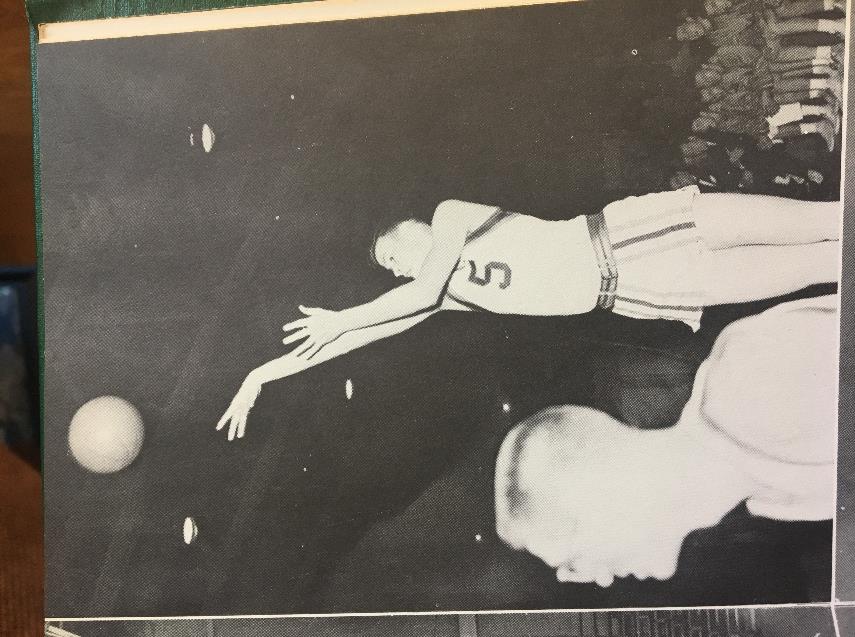 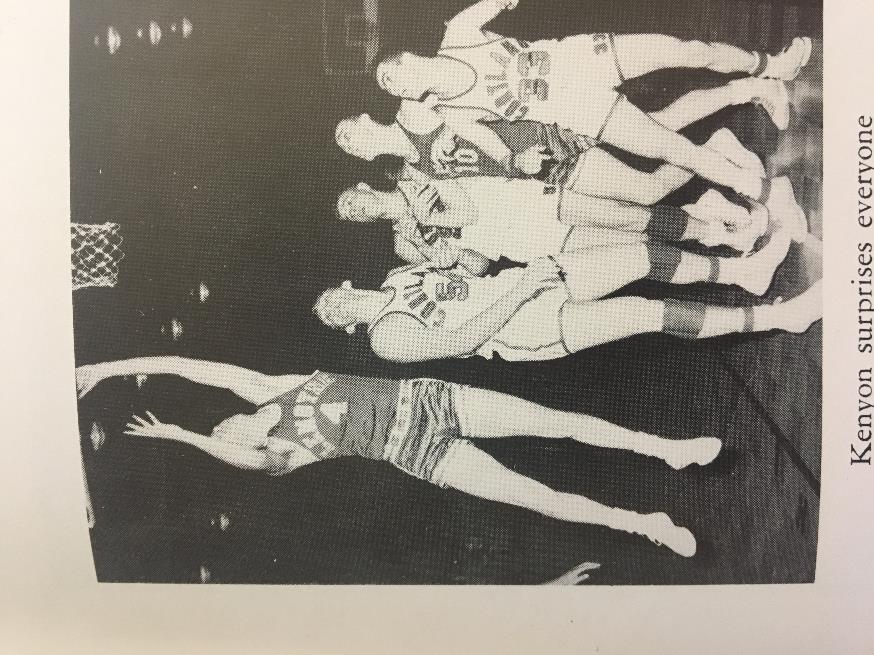 Dennis Niland ‘70
John Niland ‘79
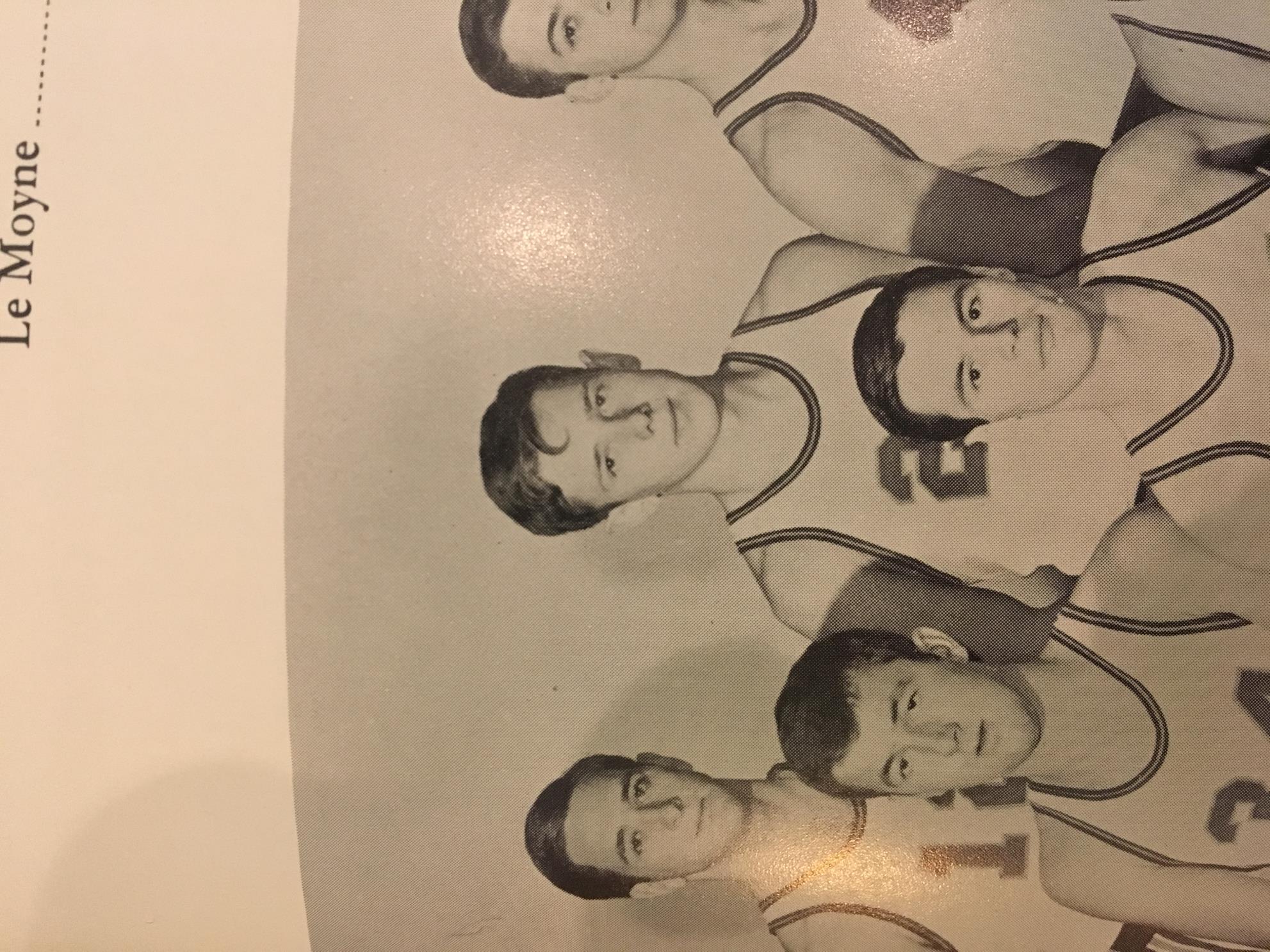 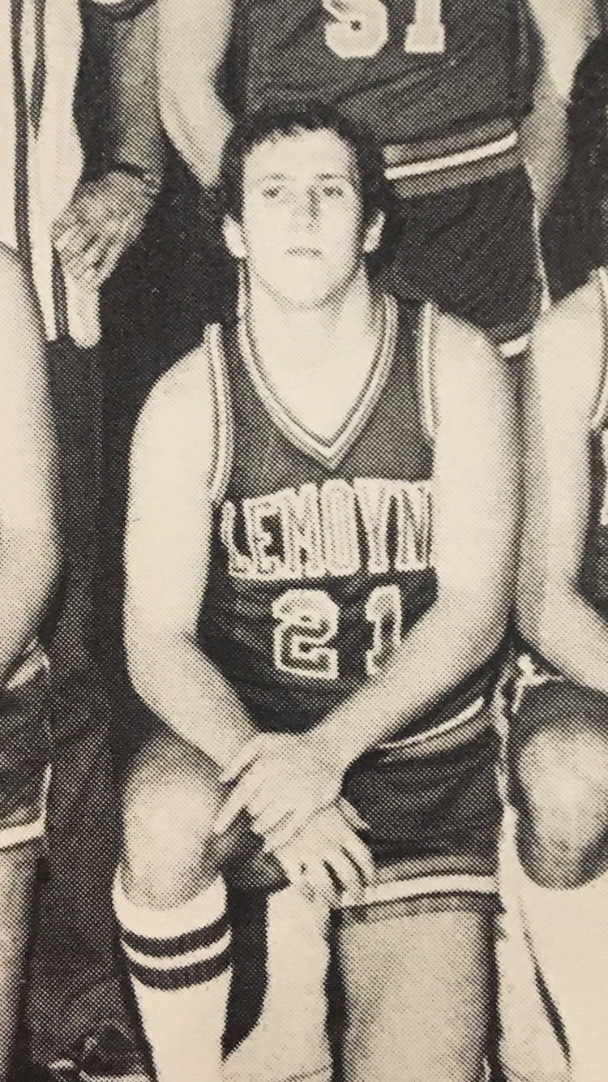 Joe fletcher ‘81
Paul Galvin '84
Walter Hill '87
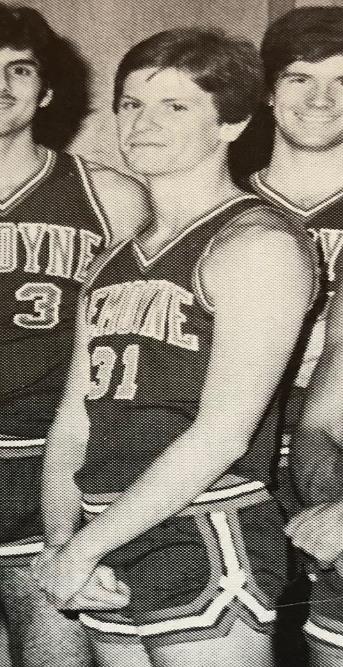 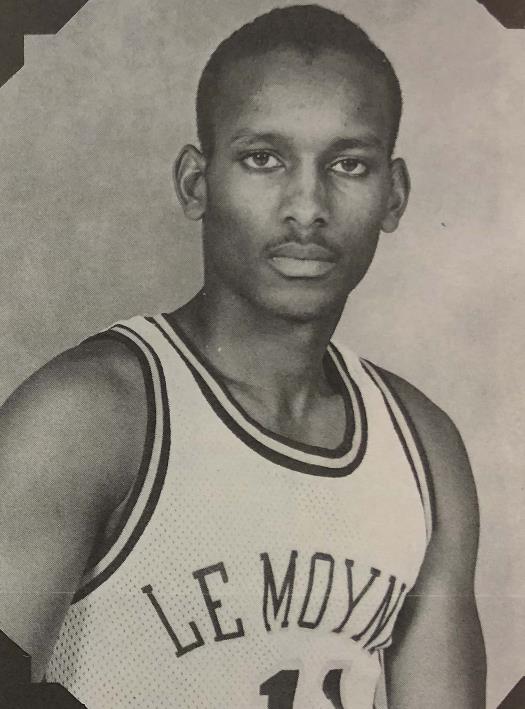 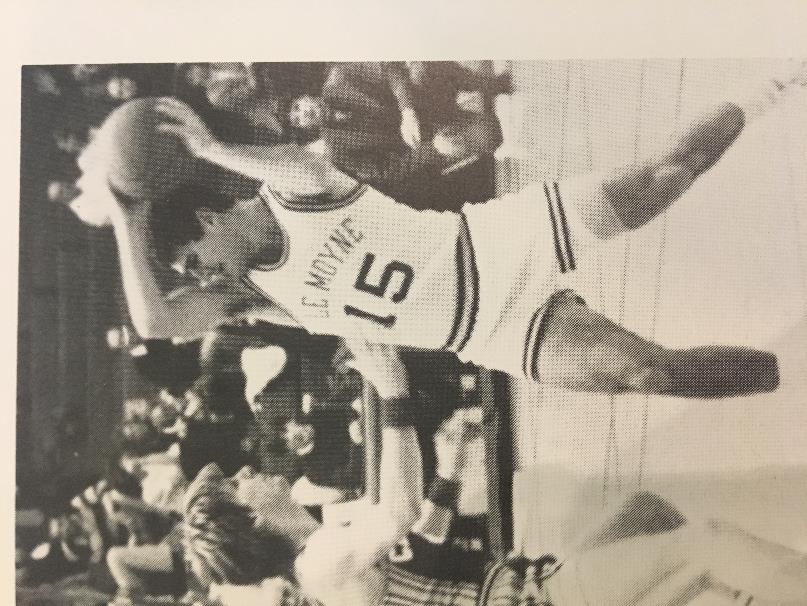 Scott Hicks '88
Jim Henderson '87
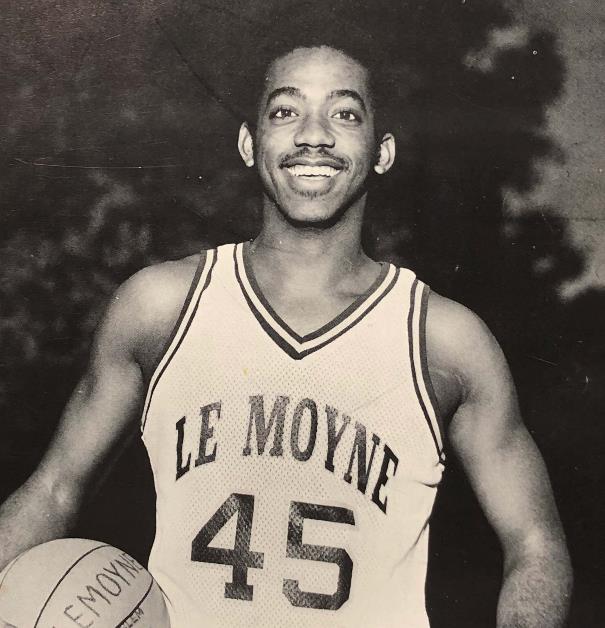 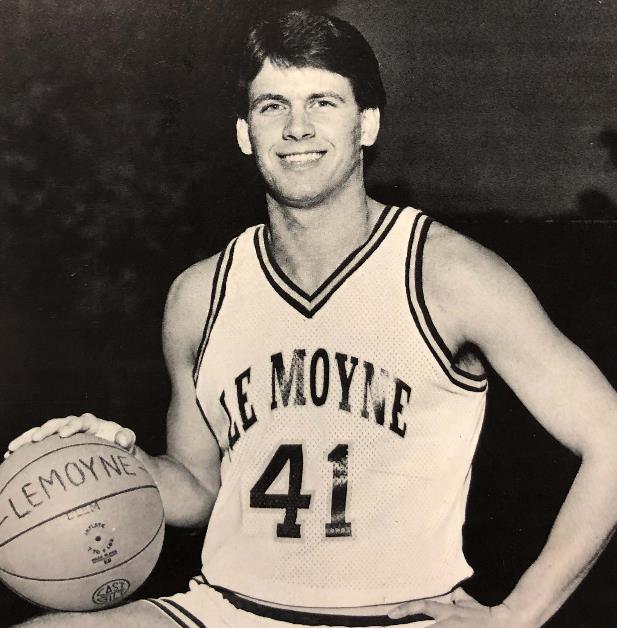 James 
Cunningham '90
Nicholas 
Masterpole '90
Leonard Rauch '91
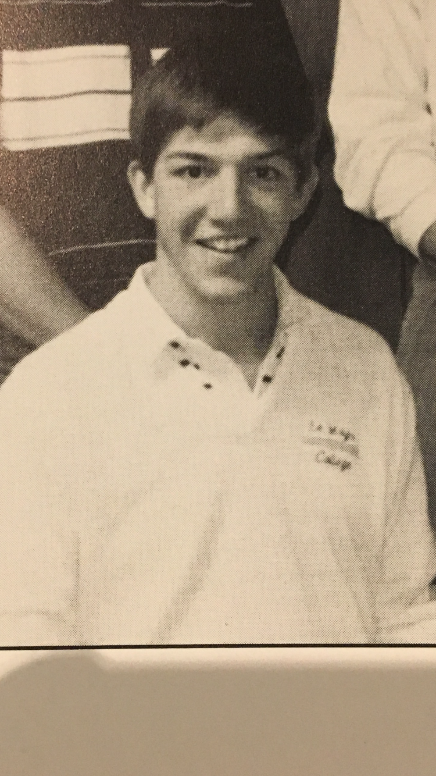 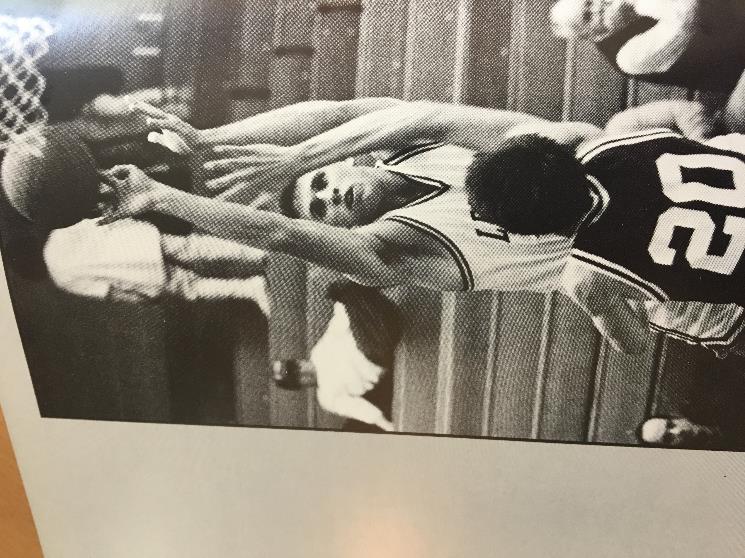 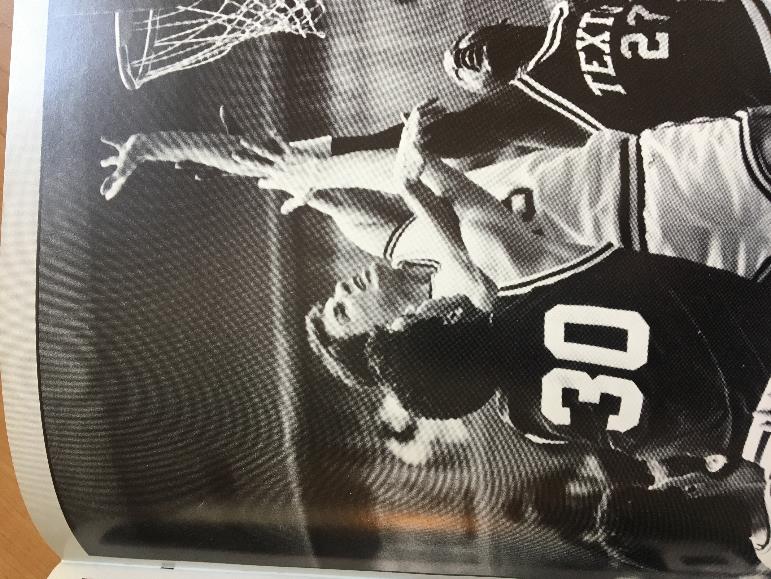 Bryan 
Menar '98
John 
Haas '93
Christian 
Buchholz '93
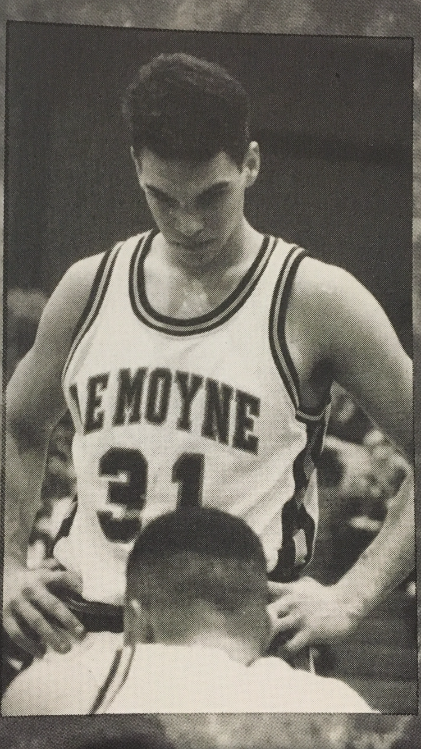 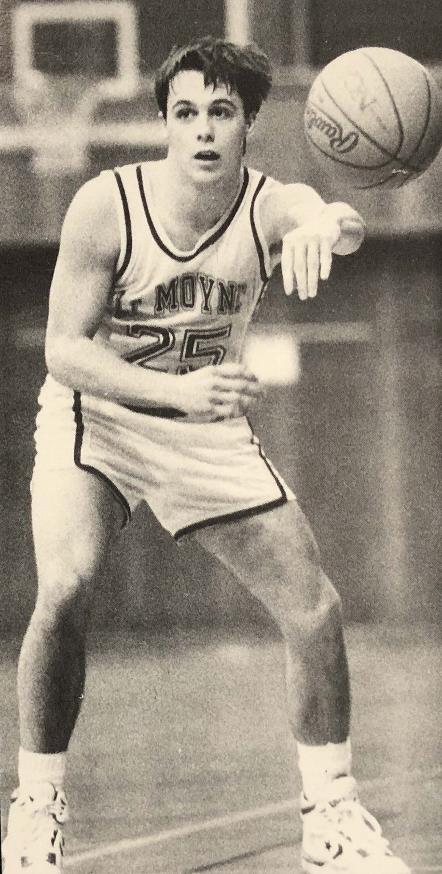 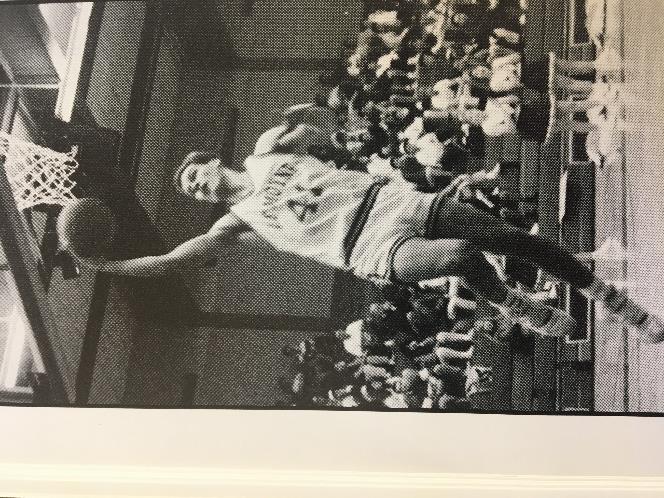 Damani Corbin ‘09
MBA ‘10
Head Coach 
Nate Champion ‘14
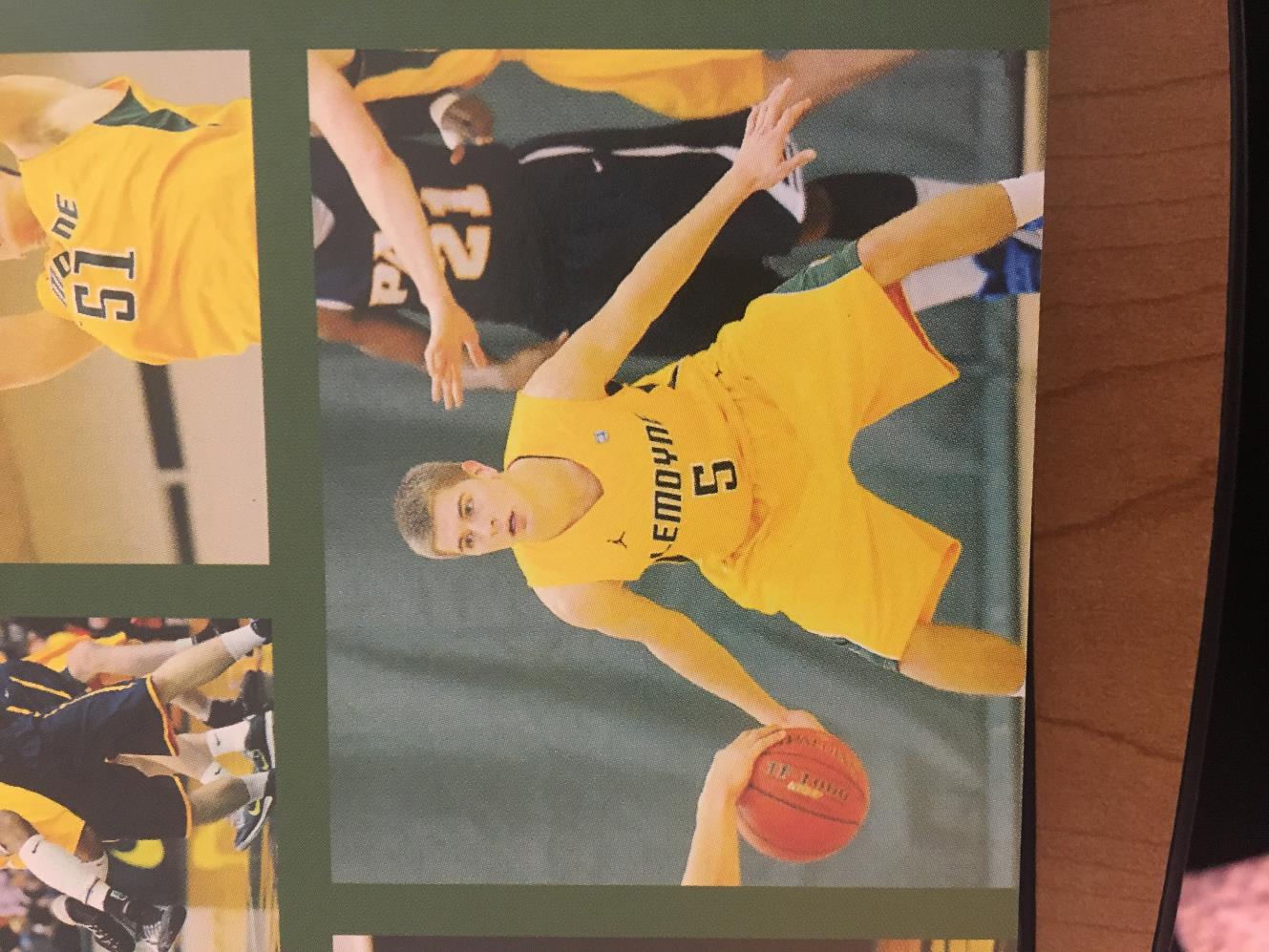 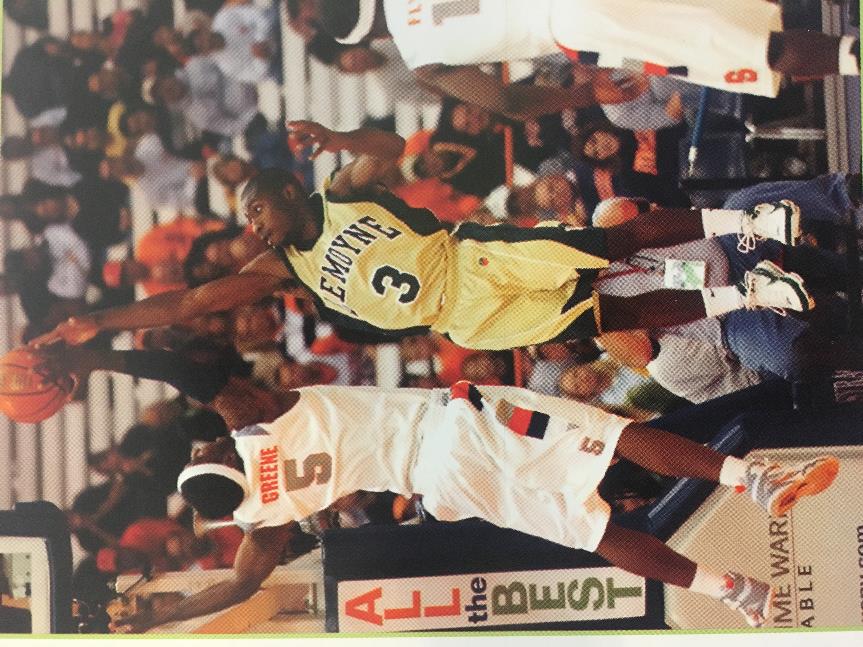